27-2
History and Culture
Early History
Influenced by China
Parts of culture seeped into Japan and the Koreas


Buddhism – main religion
Scholars and missionaries
Emperors
Emperors ruled Japan

Capital – Kyoto (Heian)
Today - Tokyo

Center of art, literature, and learning

Some emperors were more concerned with art than running the country
Power slipped away
Shoguns
Military leaders

Powerful generals

Ruled Japan in the emperor’s name

Only one shogun could hold power at a time
Samurai
Serving under that shoguns

Highly trained warriors

Very respected
Later Japan
1868 – Group of samurai overthrew the shogun

Gave power back to emperor
World War II
Allied with Germany and Italy

Drew the US into the war in 1941

Bombed Pearl Harbor in Hawaii
US dropped atomic bombs on Hiroshima and Nagasaki
Japan surrendered
Korea
Influenced by China

Part of China’s empire – still independent

Japan later invaded Korean Peninsula
Harsh rulers
After WWII
Korea was taken away from Japan

Formed 2 countries

North – Communist
Aided by Soviet Union
South – Democratic government
Aided by United States
1950 – North Korea invaded South Korea

Korean War

North wanted to unify both countries under communism
South Korea drove invaders back
US help
Japanese Culture
Japanese language

Writing
Kanji – represents whole words
Kana – parts of words
Religion
Shinto
Kami – nature spirits
Everything in nature have kami
Kami help people live and harm free

Shrine to the kami
Buddhism – search for enlightenment
Customs
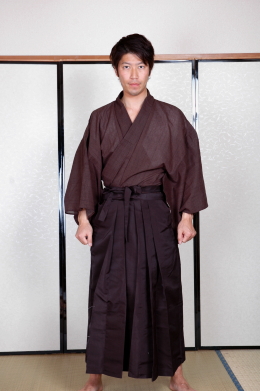 Kimonos – traditional robes
Special occasions
Same as samurai
Noh – plays that use music and dance
Actors have masks

Kabuki – more active
Teach lessons / tell stories
Korean Culture
Korean language
Alphabet

Past – Buddhist / Confucianists
Now – Christianity ¼

Communism discourages religion
Kimchi – pickled cabbage with spices

Government encourages people to retain old cultures